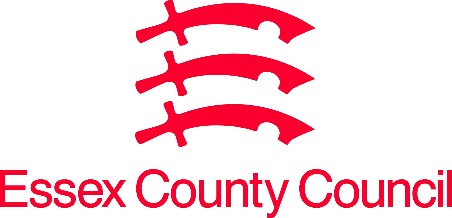 Park & Ride Concessionary Bus Pass Consultation
Key findings
Introduction
During May-July 2019, Essex County Council ran a public consultation on proposals for changes to the use of Concessionary Bus Passes on Essex County Council run Park and Ride services.

The consultation asked questions to establish whether or not people agreed with the proposals and their reasons for this, as well as what existing concessionary pass holders would do if they had to pay a reduced fare to use the service. 

The consultation was available for residents to complete online via our consultation platform (Citizen Space), and paper copies were also available at both Park & Ride sites.

A total of 1,494 responses were gathered.
Profile of respondents
1,494 responses
Of these, 1,194 were pass holders
The highest number of respondents lived in Chelmsford, Maldon and Braintree districts
62% of respondents were aged between 65 and 74
32% of people who replied would consider themselves to have a disability, with 11% having a hearing impairment

We asked which Park and Ride (P&R) sites people used. Users could use more than one of the services so may be counted twice.

631 people used the Sandon site
470 use the Broomfield Hospital shuttle service at Chelmer valley 
428 use the P&R service from Chelmer Valley 
325 people using Colchester P&R responded
The proposals
The proposals are outlined below:
1. That the concession offered by the County Council on its Park and Ride services in Chelmsford and Colchester to holders of older people’s bus passes should change from free travel after 9am on weekdays (and at all times at weekends and on public holidays), to a £1.50 day fare when showing their bus pass.

2. That holders of disability - based passes should continue to be able to use their free pass on these services after 9am on weekdays (and at all times at weekends and on public holidays) but should also be able to buy a £1.50 day fare when showing their bus pass before 9am.
Responses to proposal 1 (older people’s concession)
We asked if people agreed or disagreed with the proposal to change from offering free travel on P&R services for people holding the older person’s bus pass, to charging a day fare of £1.50.

391 or 26% of respondents agreed with the proposal
1,097 or 73% of respondents disagreed with the proposal 

The biggest reason for disagreeing with the change was that P&R supports independent living and prevents isolation with 61% of respondents holding this view.
Responses to proposal 1 (older people’s concession)
Of the 1,194 responses from pass holders, 1,115 said that they were holders of concessionary bus passes issued under the England National Concessionary Travel Scheme (ENCTS). Of the pass holders:

726 (65%) said they would stop using the service if the charges were introduced
378 (34%) said they would still use the service 
11 (1%) of people did not reply

We asked what people would use as an alternative to the Park and Ride. The question allowed multiple responses so there are more responses than responders. The replies broke down as follows:

‘Go to a retail park’, 444 (40%)  
‘Go to another town or shop’ 432 (39%)
‘Park in a side street’ 290 (26%)
101 people (9%) said they would use a local bus route instead
Responses to proposal 1 (older people’s concession)
Of the older person’s pass holders who replied to the consultation and said they would continue to use the P&R if there was a fare:

20% use Sandon P&R
14% use Chelmer Valley P&R
15% use the hospital shuttle
9% use Colchester P&R

Of the passholders who said they would stop using the P&R service if there was a charge: 

36% use Sandon P&R
24% use Chelmer Valley P&R
26% use the hospital shuttle
20% use Colchester P&R

398 of 1,194 (33%) of people did not indicate what they would do if they did not use the P&R.
Responses to proposal 2 (disability-based passes)
We asked if people agreed or disagreed with the proposal below:

There will be no change to services after 9am on weekdays for use of disability based passes – this will remain free.

Currently, holders of disability based passes pay full fare when showing before 9am. WE ARE PROPOSING TO REDUCE THE COST OF TRAVEL FOR DISABLED PASS HOLDERS FROM FULL FARE TO £1.50 (and then free travel after 9am, as now).

924 or 62% of respondents agreed with the proposal
527 or 35% of respondents disagreed with the proposal

In response to the question ‘if you do not agree, please specify why’, 487 comments were received.

Many of these comments suggested that the proposed changes outlined were misunderstood, with respondents thinking the proposal was to increase the fare for disabled pass holders.

This issue was identified early on, and communications around the consultation aimed to address this and clarify the proposals.
Further information
If you have any questions or for further information about this consultation, please contact the Integrated Passenger Transport Unit (IPTU):

passenger.transport@essex.gov.uk